Презентация: «Предметно - развивающая среда»                            старшая группа
Шу Светлана Михайловна
воспитатель  муниципального бюджетного дошкольного образовательного учреждения  «Детский сад общеразвивающего вида № 20 с приоритетным осуществлением деятельности по художественно-эстетическому развитию детей» г. Ачинска  Красноярского края
В российском государстве, в 20-ом царстве есть группа старшая, иначе, «крепыши»Всех рады видеть наши малыши.Всё доступно, всё впорядке, только знания получай, развивайся, да играй!
Ребята все знают без точного счёта, не сдвинется с места любая работа.
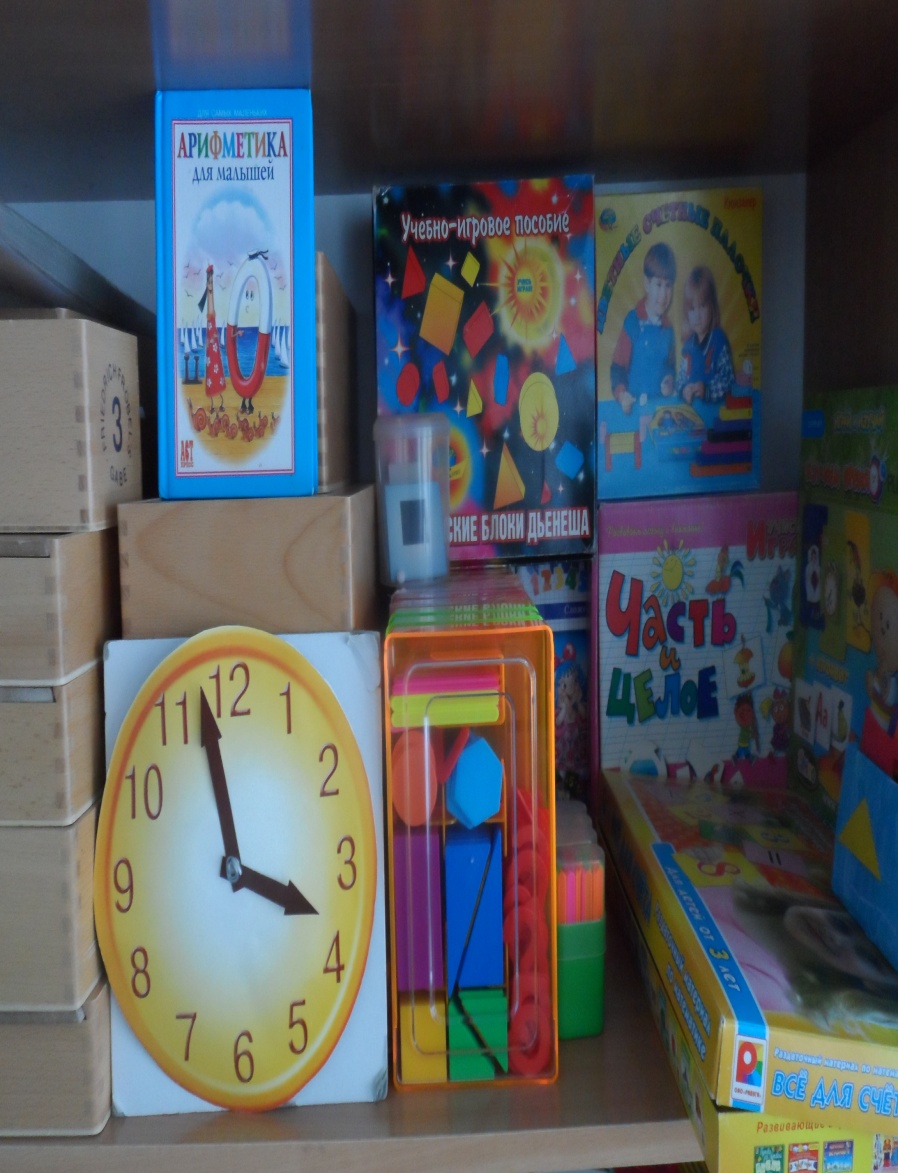 Азбука, азбука каждому нужна. Азбука, азбука, для детей важна.
Пусть музыка всё наполняет вокруг, да здравствует музыка, солнечный друг!
Если не мы, то кто же, детям нашим поможет. Россию любить и знать! Как важно не опоздать.
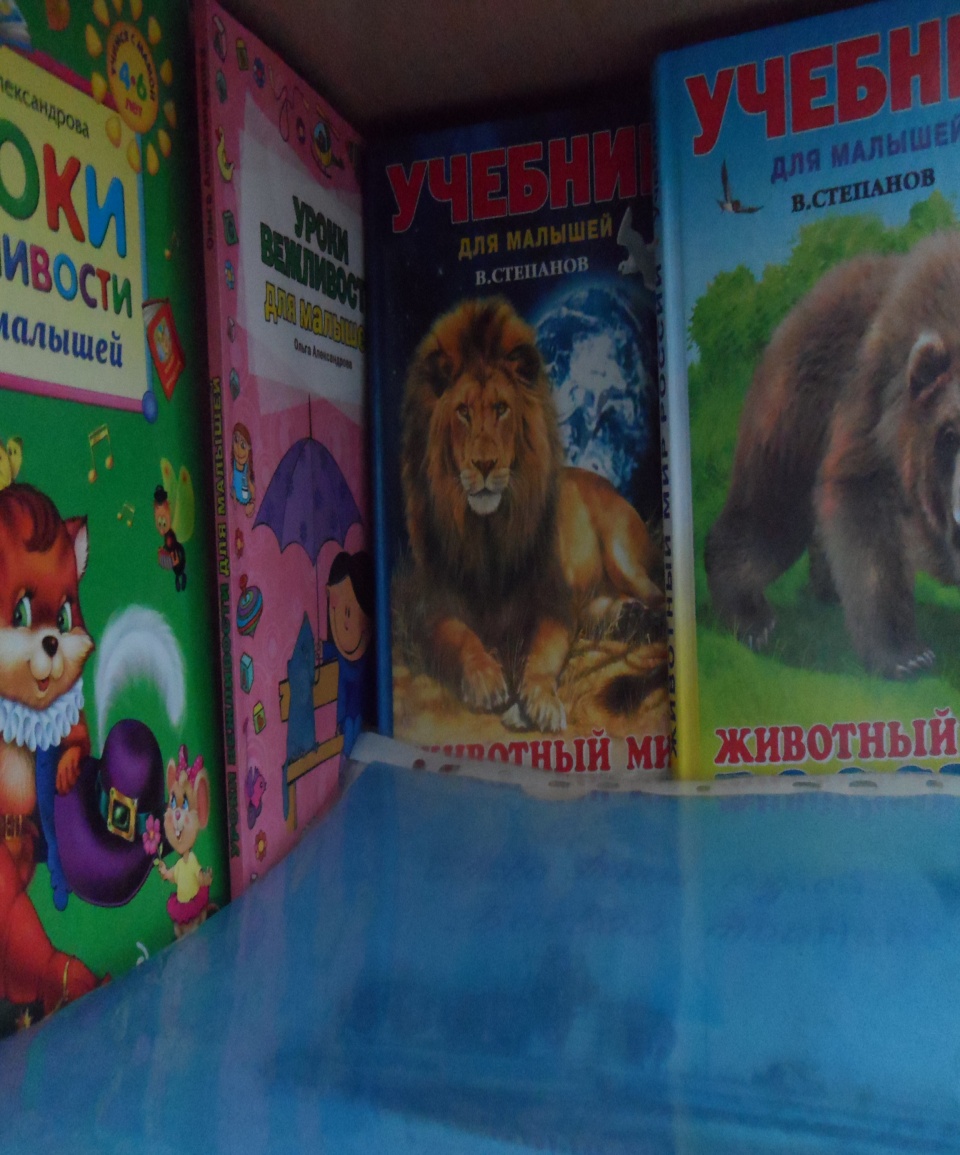 Если хочешь стать учёным надо очень много знать, для начала эксперементы, а потом изобретать.
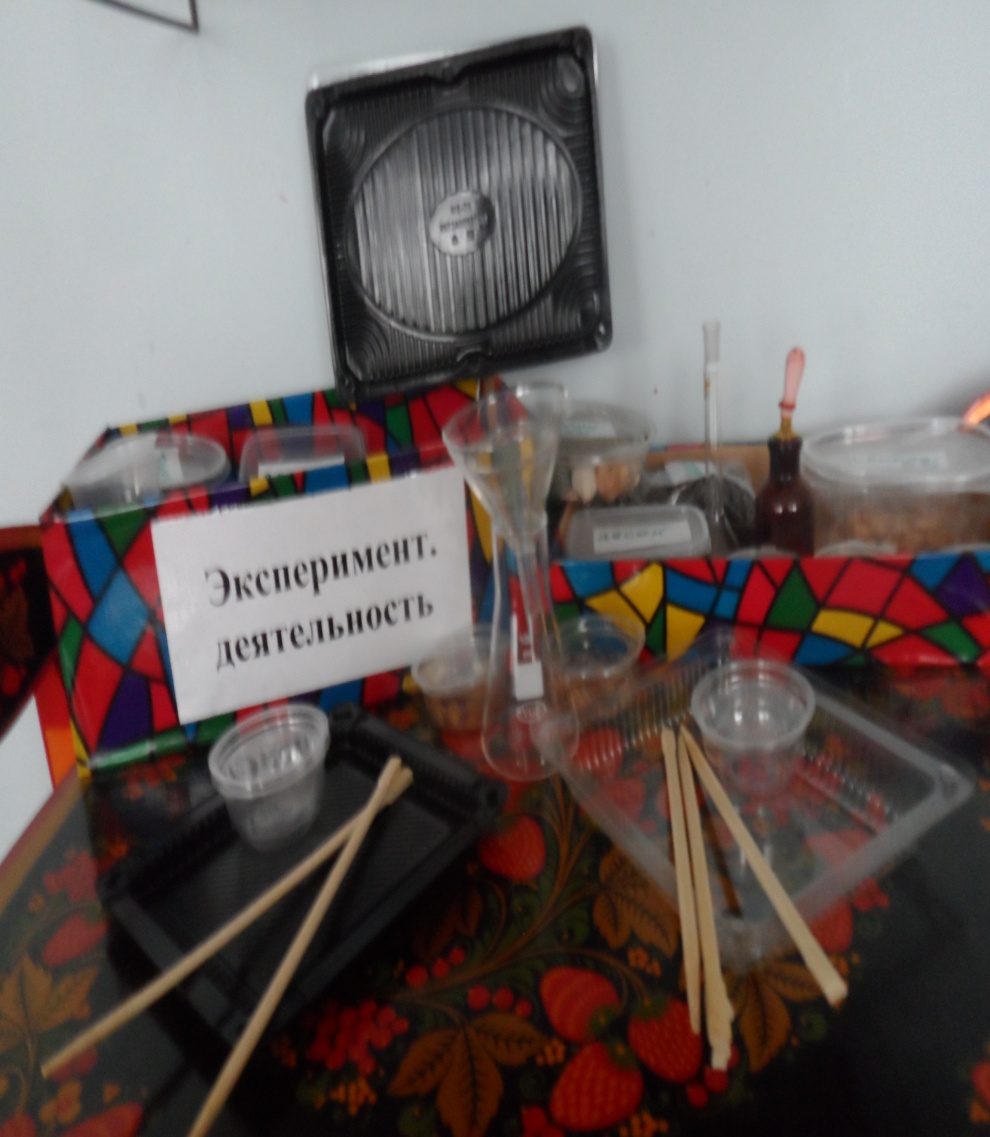 С природою дружим мы очень давно
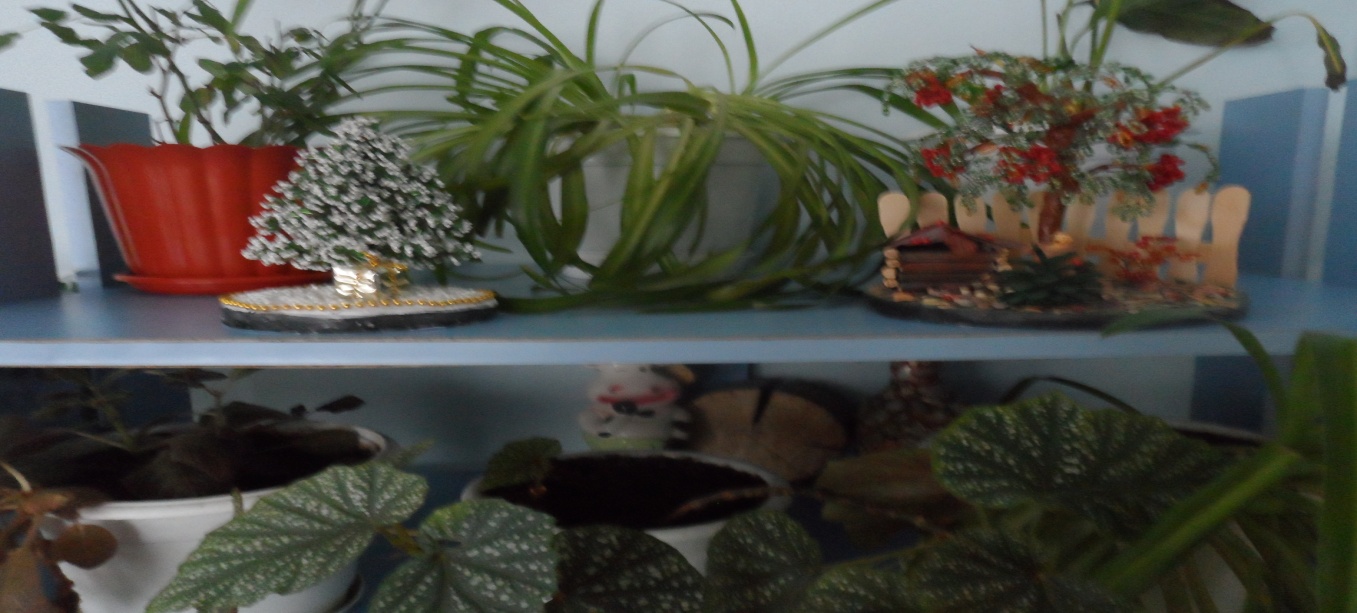 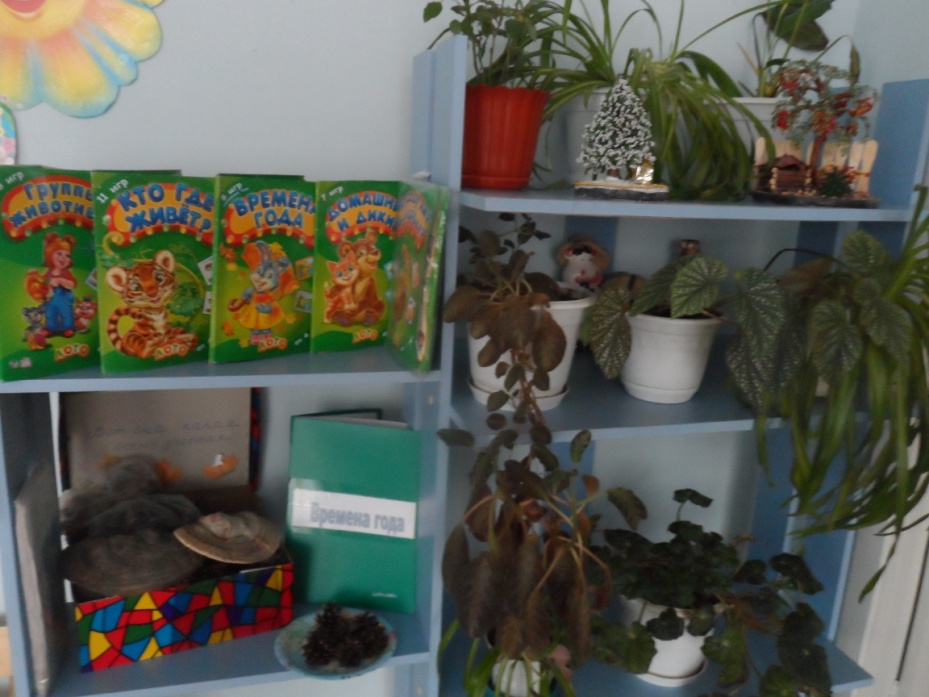 Отправляемся друзья, в чудо-сказку ты и я. В театр кукол и зверят для девчат и для ребят, здесь экран волшебный есть, сказок тут не перечесть.
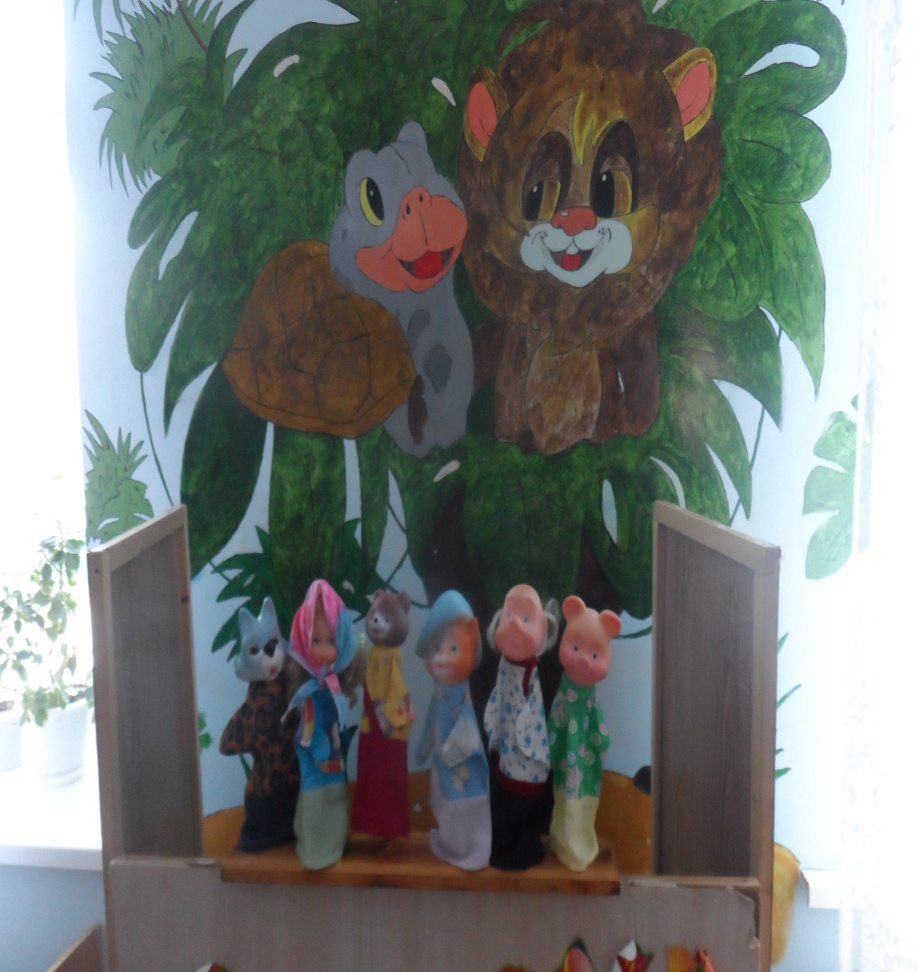 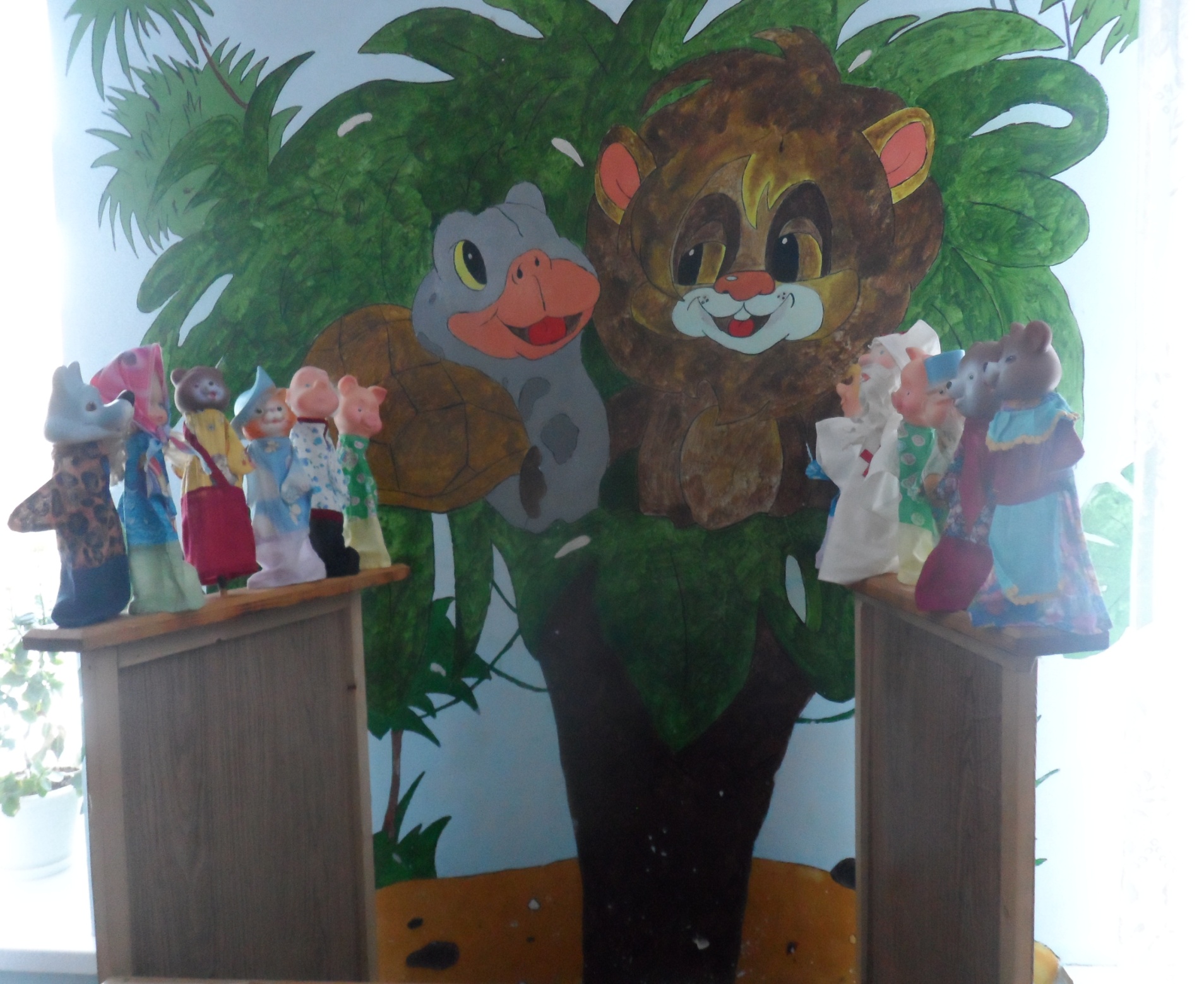 Детские рисунки- это журавли, что несут на крыльях краски все земли.
Российские спортсмены повсюду впереди, блестят у них медали и звёзды на груди, те звёзды и медали, они завоевали, и все спортсмены наши вот так же начинали.
В салон красоты скорей поспешите, макияж и причёску скорей наведите.
Затем поспешите вы к нам в магазин, купите продукты,а мы продадим!
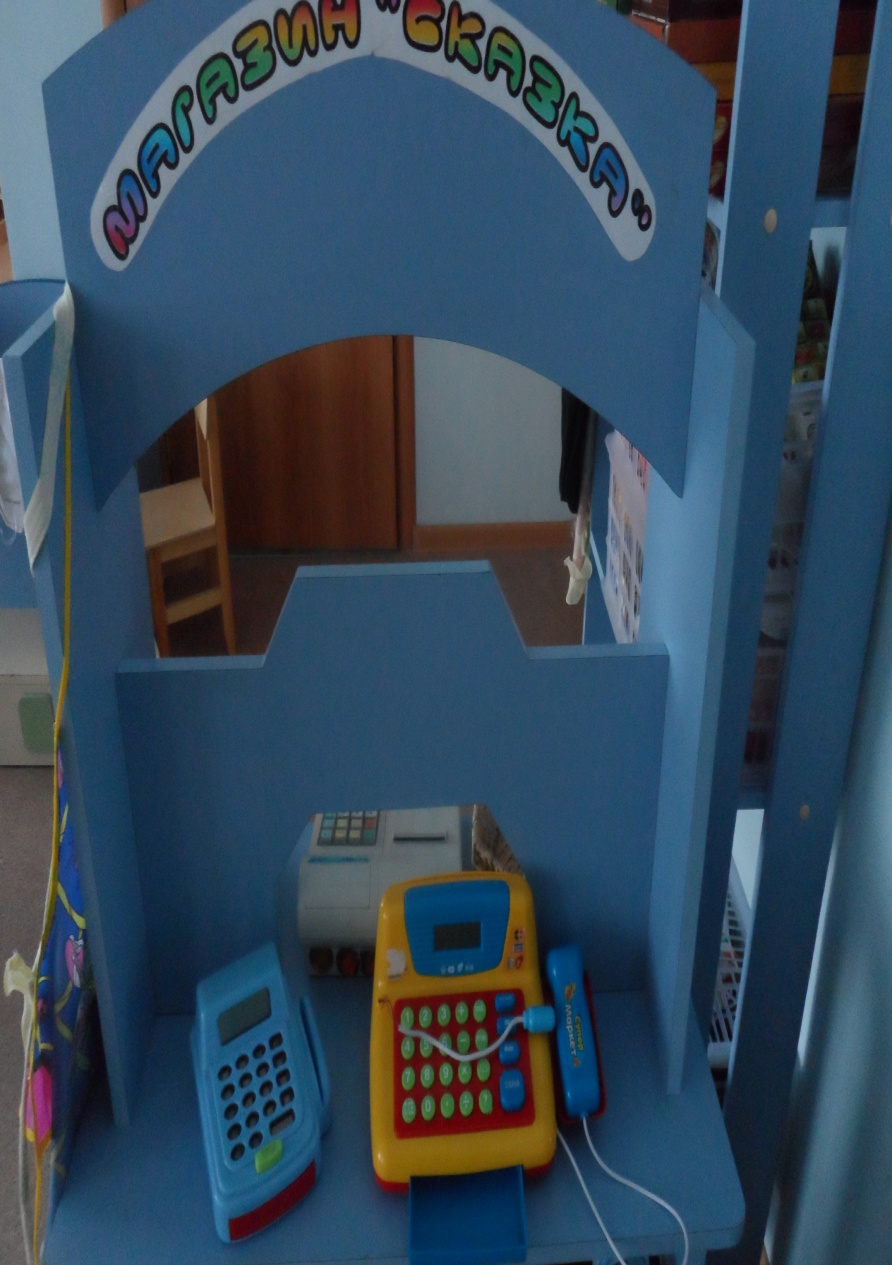 Здесь находится больница,если надо полечиться, приходите,доктор ждёт, он сейчас приём ведёт.
В школу, школу мы друзья спешим за знаниями всегда.
В местечко уютное можешь зайти, присесть, поразмыслить и к детям пойти.
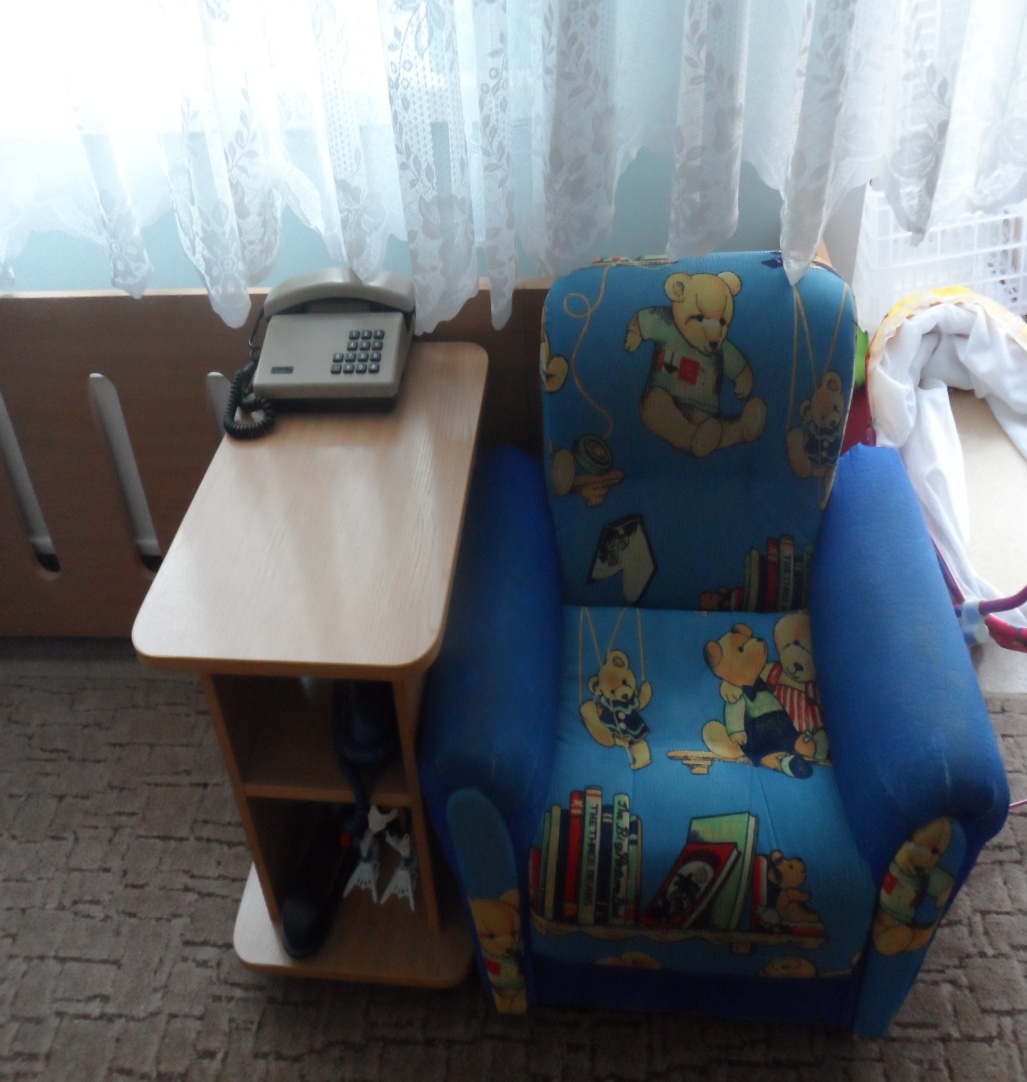 Ура! ура! ура! В гостях у нас игра.
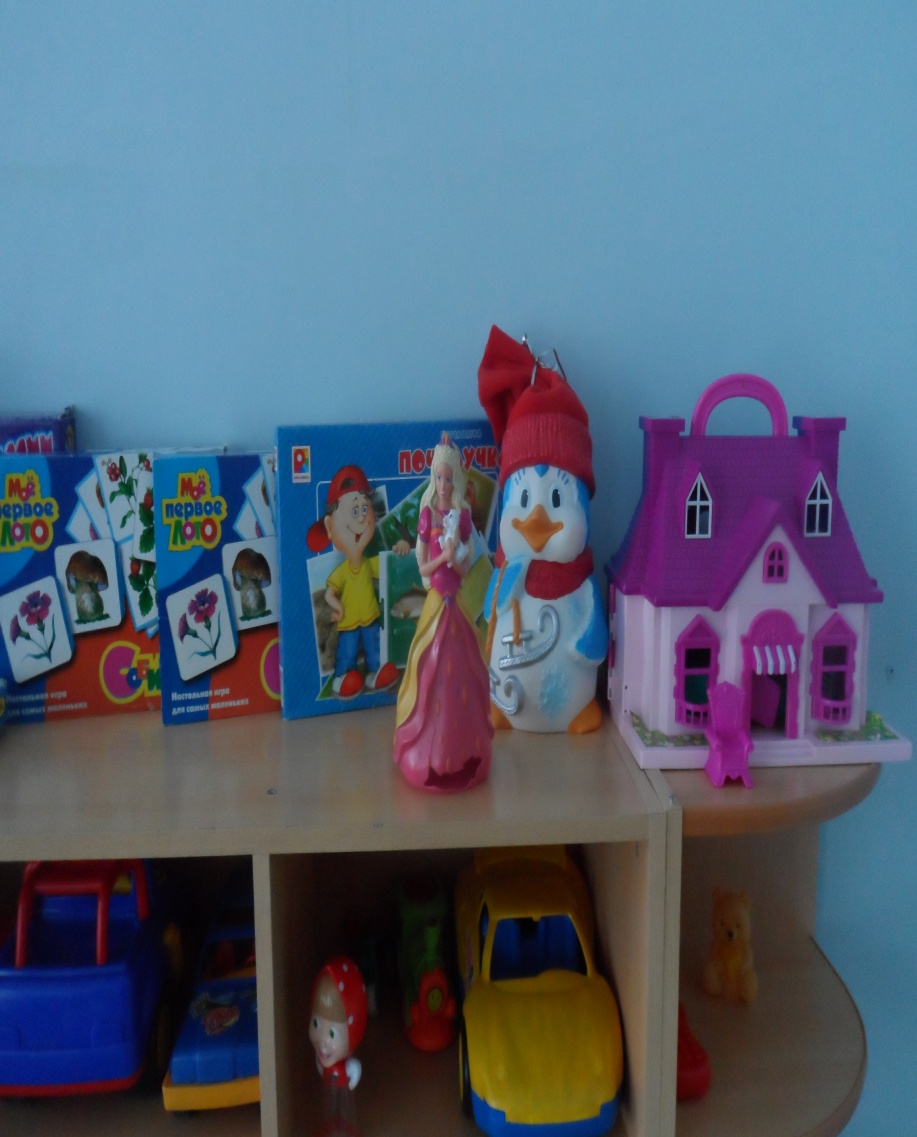 Игр не мало есть на свете, очень любят игры дети
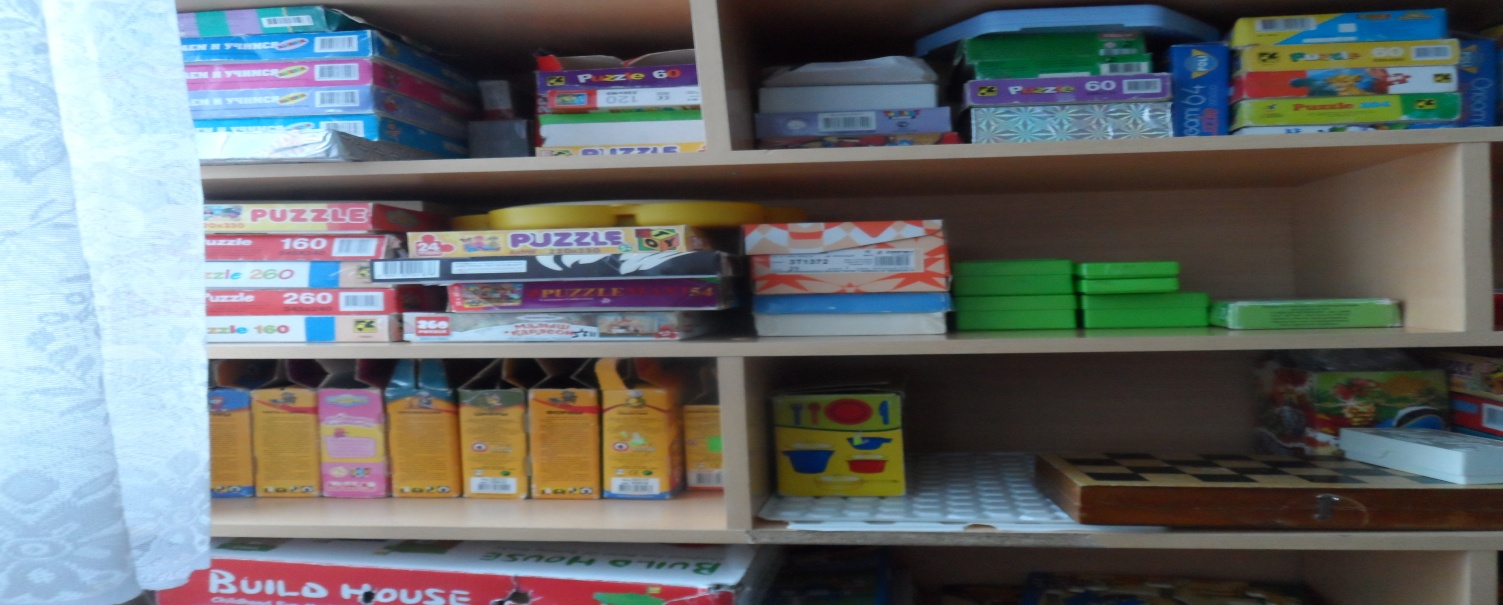 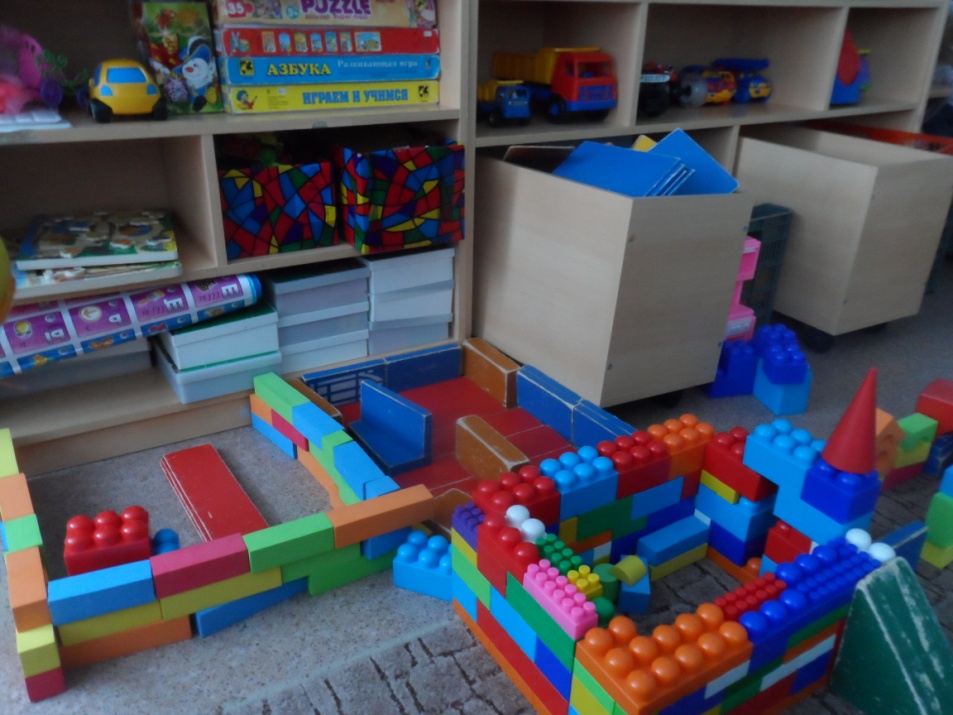 Книжки добрые друзья, нам без книг никак нельзя. Если хочешь много знать, надо много прочитать
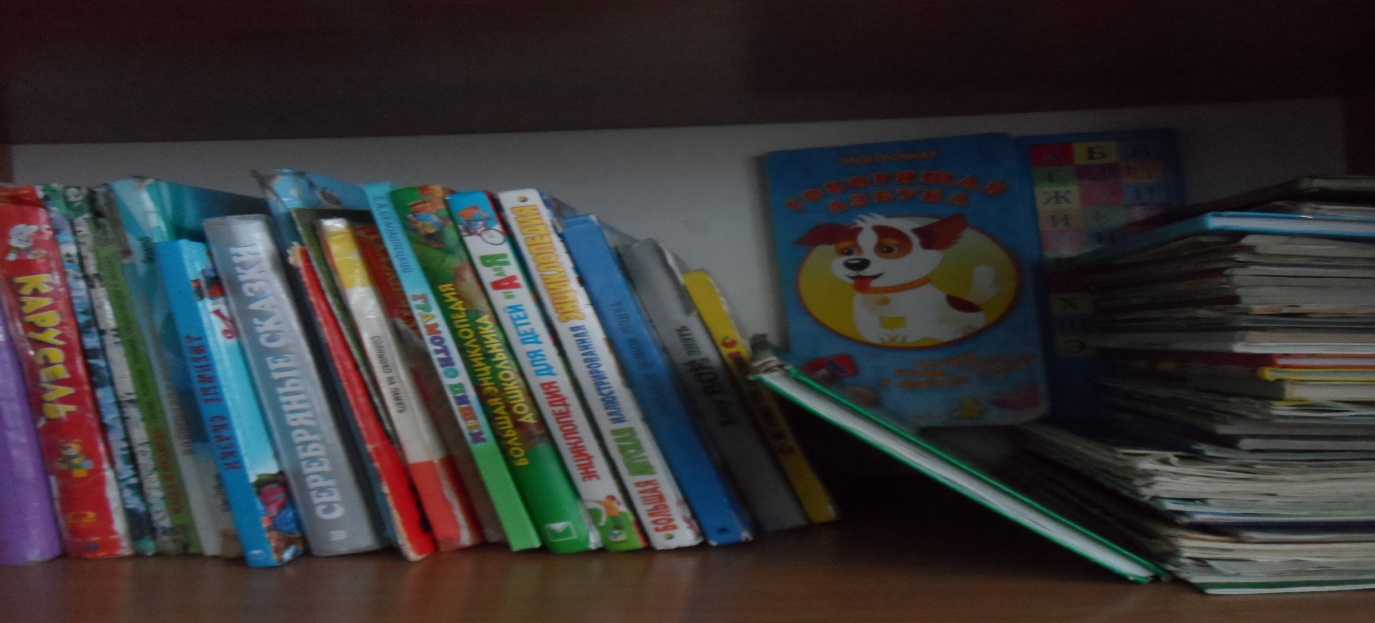 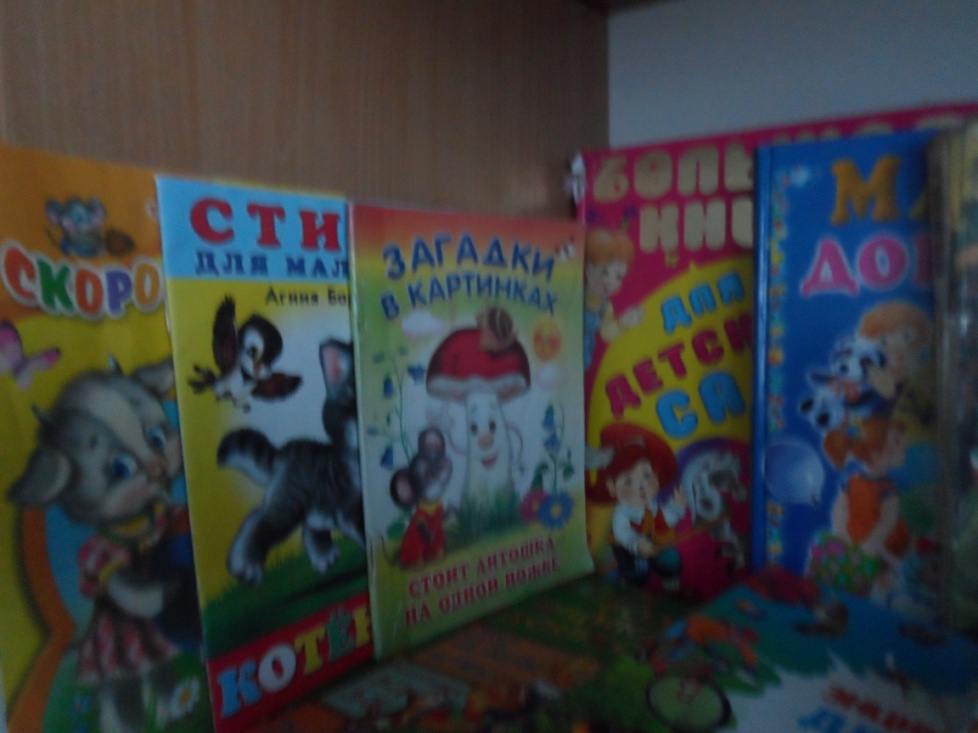 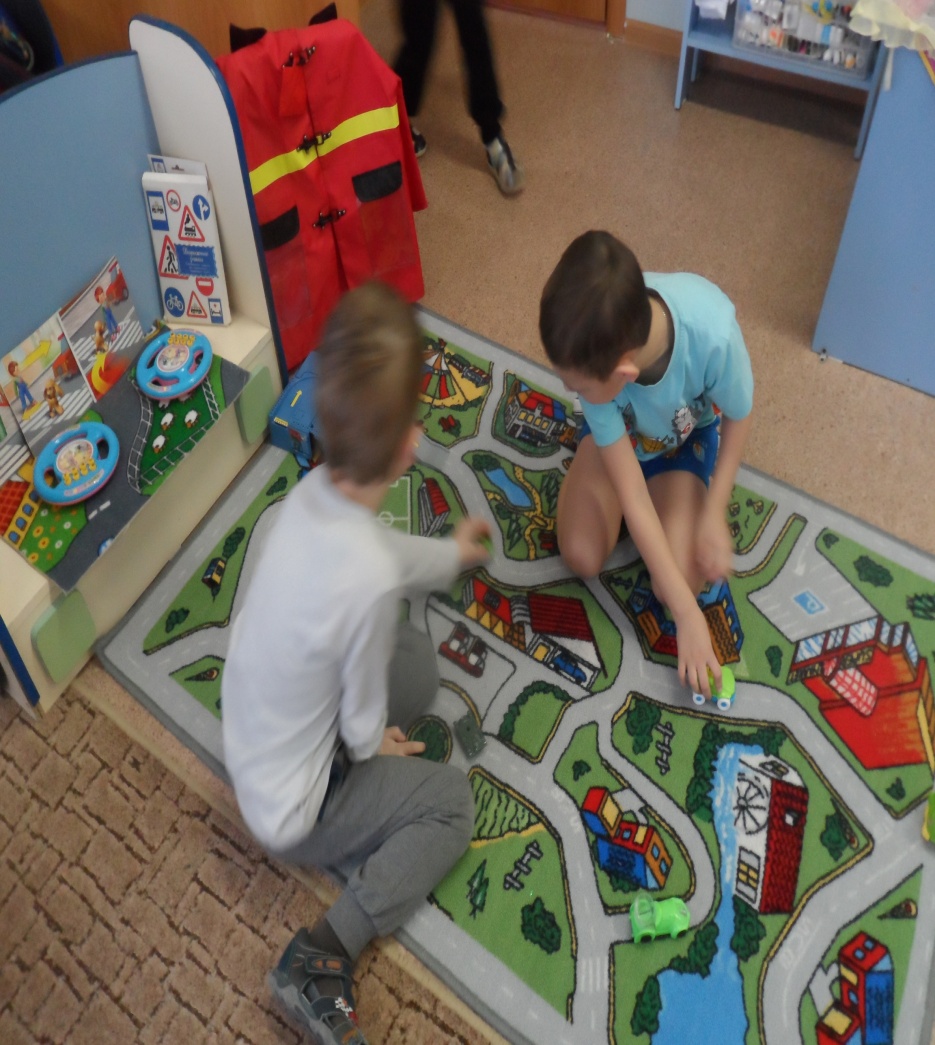 О безопасности в пути, на улице и дома, мы будем говорить сегодня в группе снова
ХОРОШИ У НАС ИГРУШКИИ РЕБЯТА ХОРОШИОЧЕНЬ ДРУЖНЫЕ ОНИ!
Спасибо за внимание.